Využívané finanční produkty
? Jaké finanční produkty máte?
20.06.2023
Jak se dostat k investičnímu cíli?
Inflace a hodnota vkladu v čase
20.06.2023
Jak se dostat k investičnímu cíli?
Dopad inflace
20.06.2023
Jak se dostat k investičnímu cíli?
Cíl mých investic
? Když byste vlastními slovy měl/a shrnout, co je Vás investiční cíl, co by to bylo?
20.06.2023
Jak se dostat k investičnímu cíli?
Vývoj portfolia v čase
20.06.2023
Jak se dostat k investičnímu cíli?
Výše měsíční investice na získání 3 milionů korun za 20 let
20.06.2023
Jak se dostat k investičnímu cíli?
Podíl vlastních prostředků pro získání 3 milionů korun za 20 let
20.06.2023
Jak se dostat k investičnímu cíli?
Využívané investice
? Jaké investiční produkty máte?
20.06.2023
Jak se dostat k investičnímu cíli?
Stávající a plánované investice
? Které z uvedených produktů máte a které si plánujete v horizontu 12 měsíců pořídit?
20.06.2023
Jak se dostat k investičnímu cíli?
Akciový index S&P 500
20.06.2023
Jak se dostat k investičnímu cíli?
S&P 500 versus J&T Opportunity
20.06.2023
Jak se dostat k investičnímu cíli?
Bariéry většího zájmu o investice
? Co vám brání více se zajímat o investice?
20.06.2023
Jak se dostat k investičnímu cíli?
Alokace portfolia
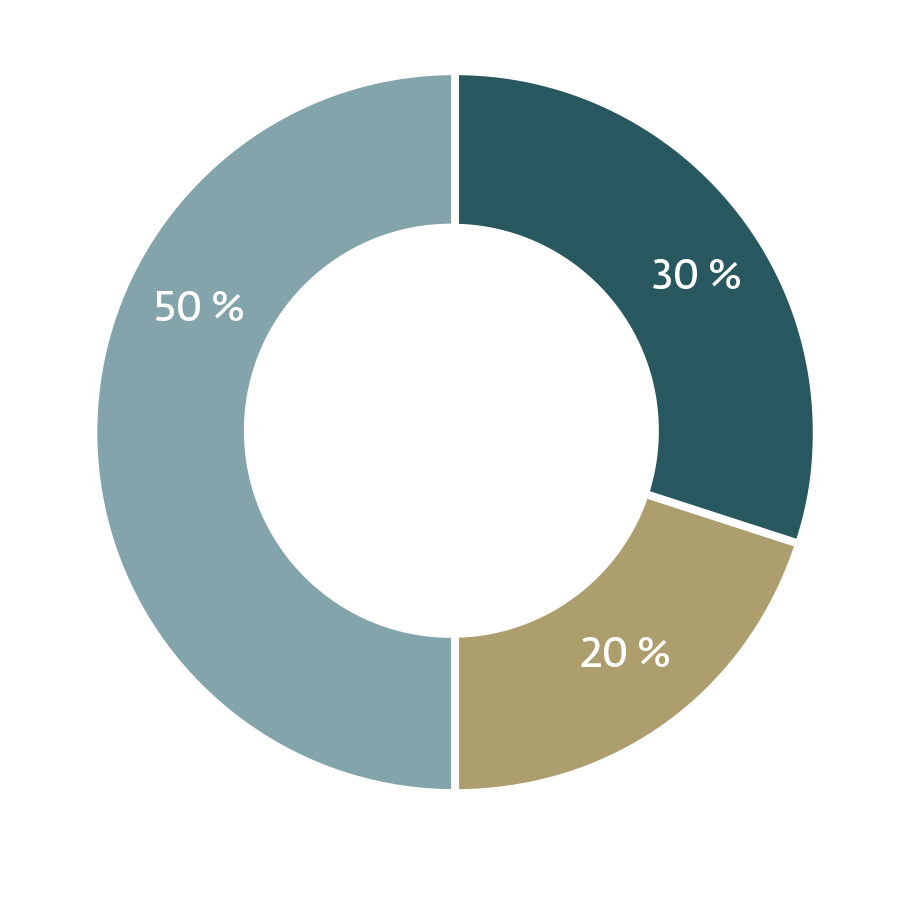 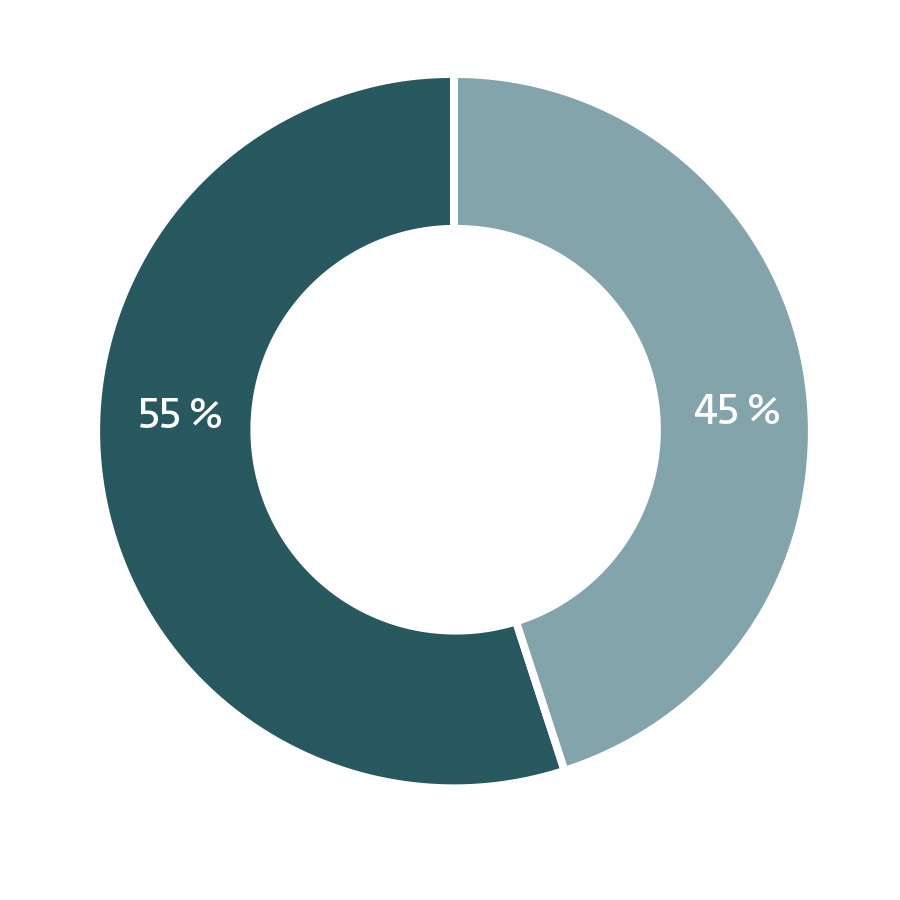 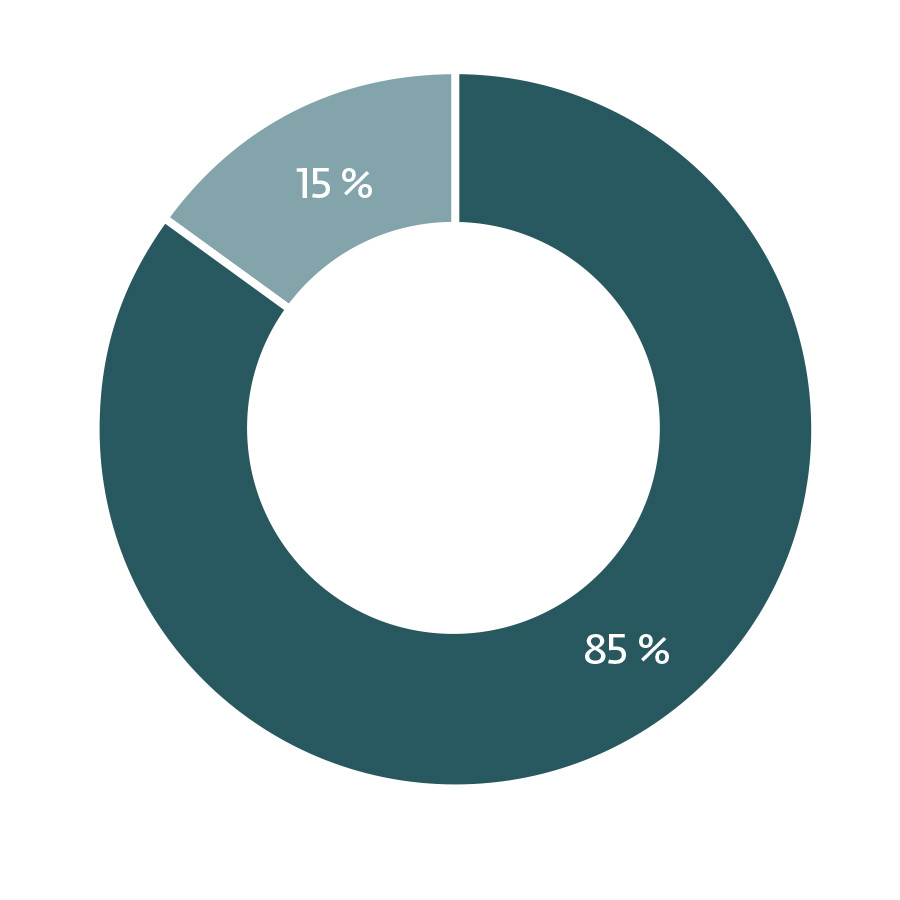 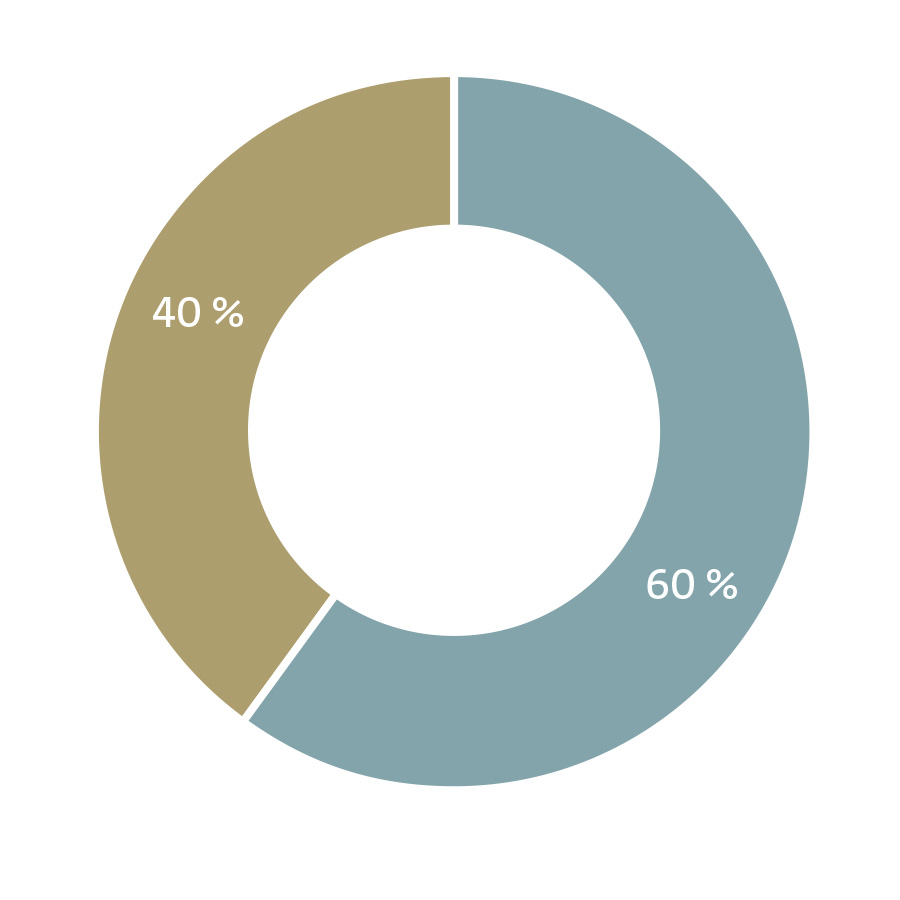 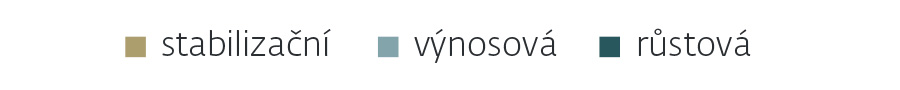 20.06.2023
Jak se dostat k investičnímu cíli?
Alokace portfolia
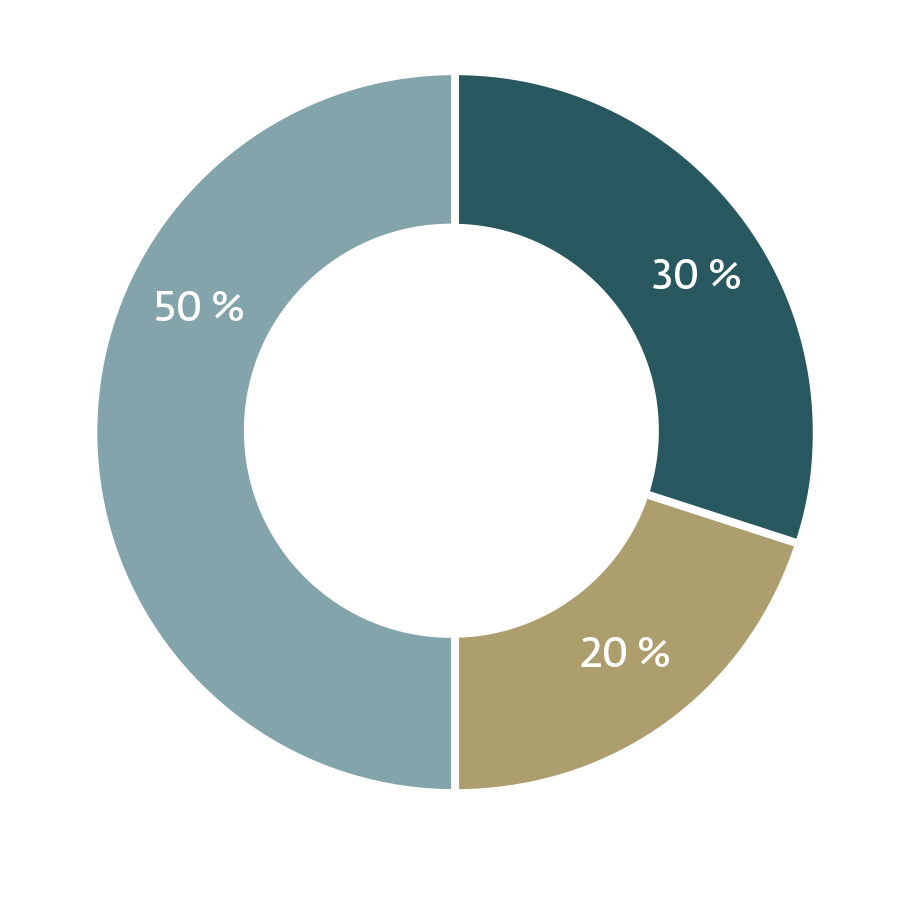 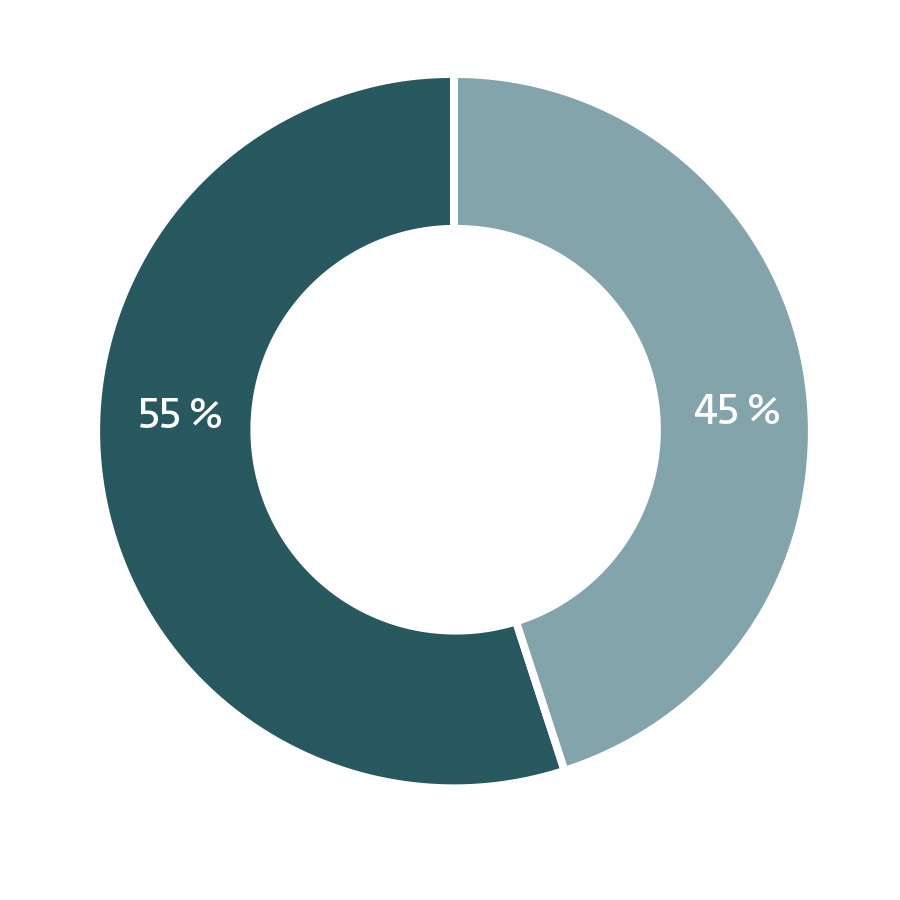 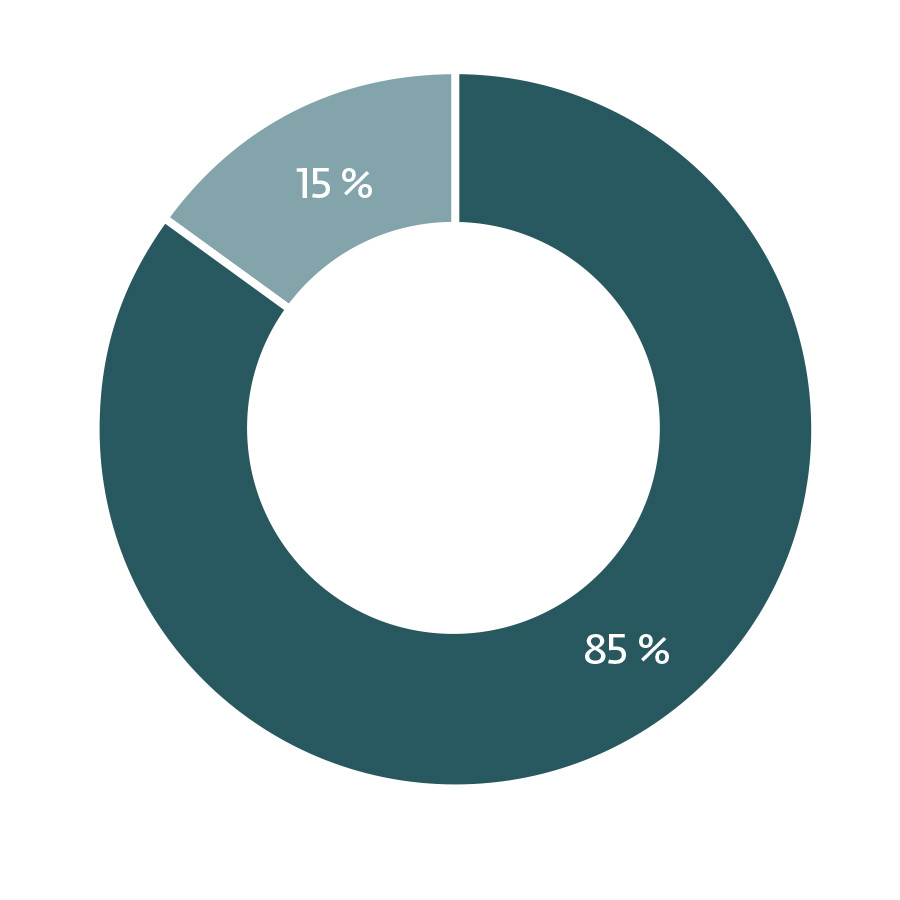 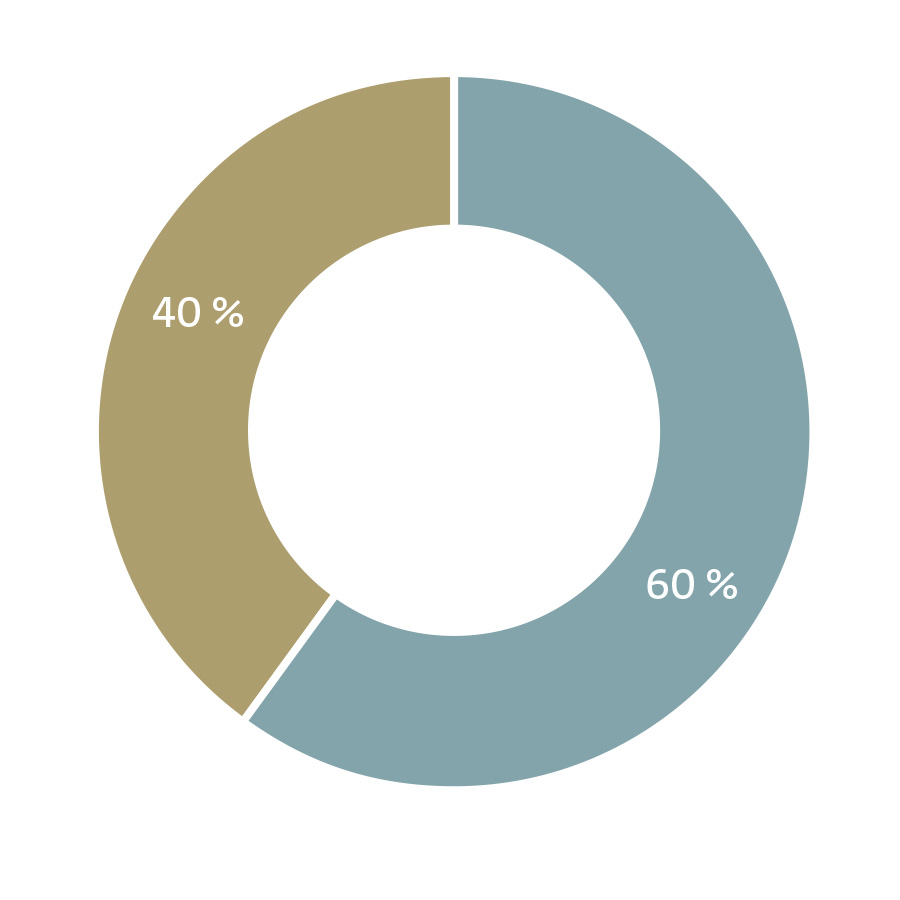 J&T LIFE Balancovaný
J&T LIFE Konzervativní
J&T LIFE Dynamický
J&T LIFE Stabilní
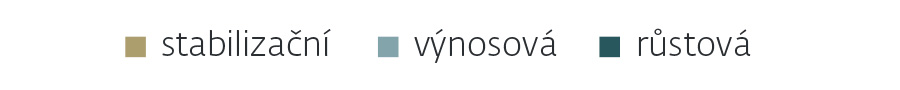 20.06.2023
Jak se dostat k investičnímu cíli?